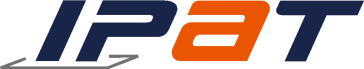 국가
공인
지식재산 능력시험  

(Intellectual Property Ability Test)
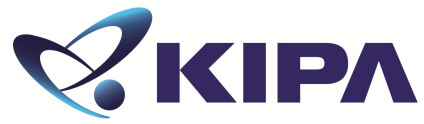 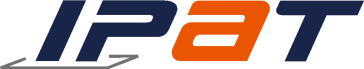 지식재산 능력시험이란?
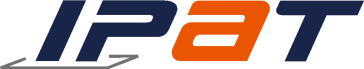 지식재산 능력시험이란?
▪ 지식재산 직무 분석을 근거로 설계된 지식재산 역량 검증 시험 

▪ 특허·실용신안·상표·디자인·저작권 등 지식재산 전 분야에 관한 기본 지식과 실무 능력을 객관적으로 
  검증할 수 있는 시험

▪ 시험시행기관 : 한국발명진흥회

▪ 정기시험일 : 매년 5월과 11월(연 2회) 넷째주 토요일에 실시
  - 제18회 시험 (’19. 5. 25), 제19회 시험(‘19. 11. 23) 

▪ 2018년 1월 1일부터 국가공인 취득

▪ 2018년도 중.고등학교 학교생활기록부 기술관련 국가공인 자격 “지식재산능력시험” 기재 가능

▪  1~4급 : 국가공인민간자격 
   5~7급 : 등록민간자격
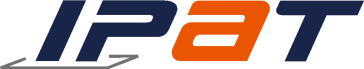 지식재산 능력시험이란?
▪ 시험 분야 및 주요내용
▪ 급수별 직무역량
제18회 지식재산 능력시험 실시
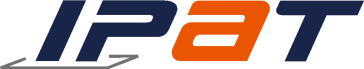 ▪ 시험 일시 
  - 18회: 2019. 5. 25(토) 11:00 ~12:20 (80분)
▪ 시험 장소
  - 서울,경기,대전,부산,전북,광주,대구,경북,강원,제주 등
▪ 접수 기간
  - 2019. 4. 4(목) ~ 5. 9(목) 18시까지
2018.1.1~
국가공인
자격시험
▪ 접수 방법
  - 온라인 접수 www.ipat.or.kr
▪ 검정(응시)료 : 3만원 (단체할인 가능, 시험본부와 협의)
▪ 환불규정
  - 접수마감 전까지 100% 환불
  - 접수기간 이후 : 취소 및 환불불가
▪ 성적 발표
  - 2019. 6. 5(수)  홈페이지  확인
▪ 기타 문의사항 : 지식재산능력시험 본부
  - 02-3459-2777, 2864
  - ipat@kipa.org
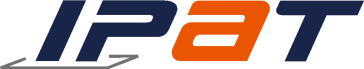 시험 접수방법
(단체)
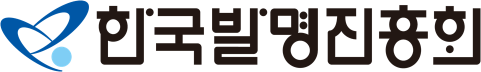 www.ipat.or.kr  접속 -> 로그인
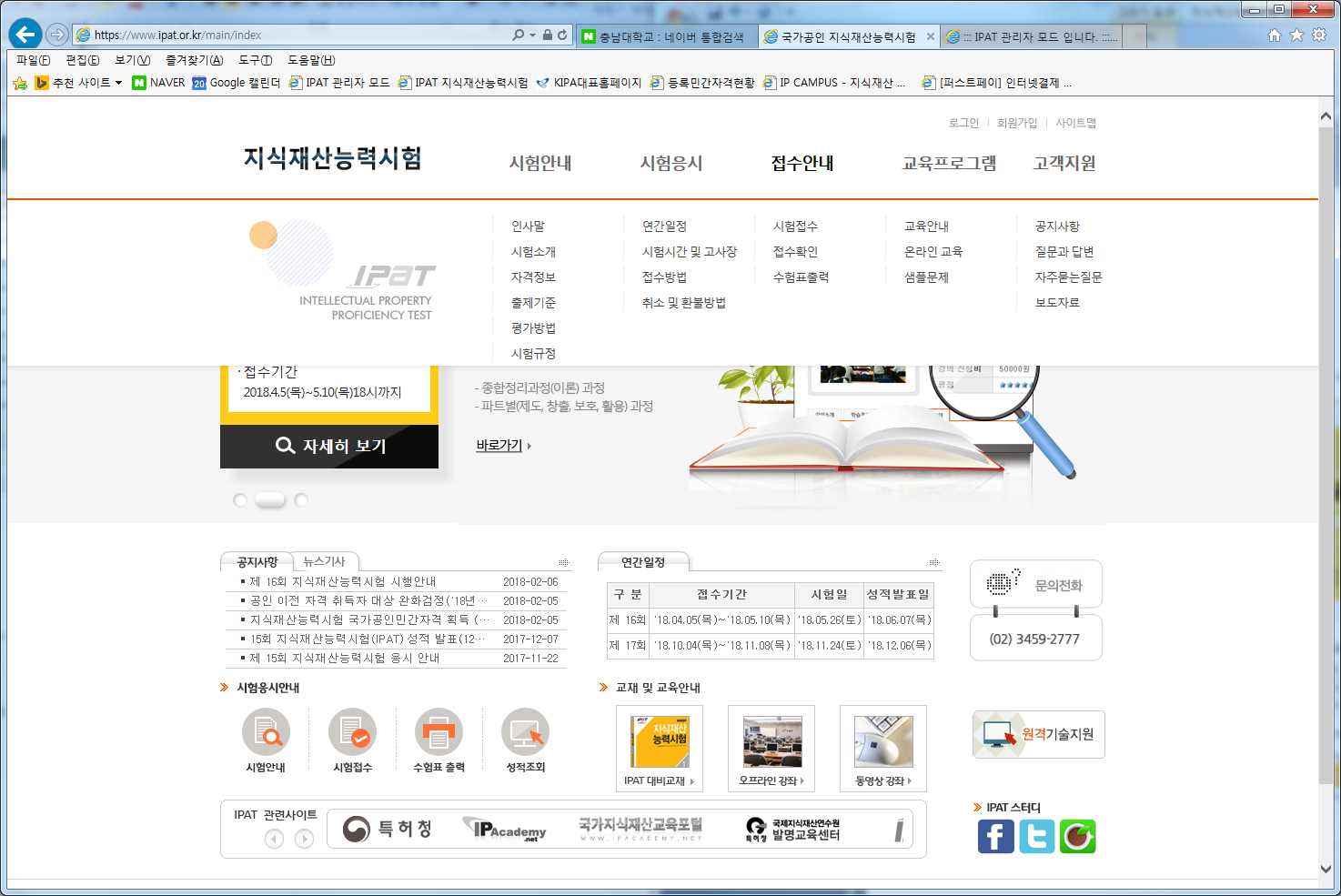 2. 로그인
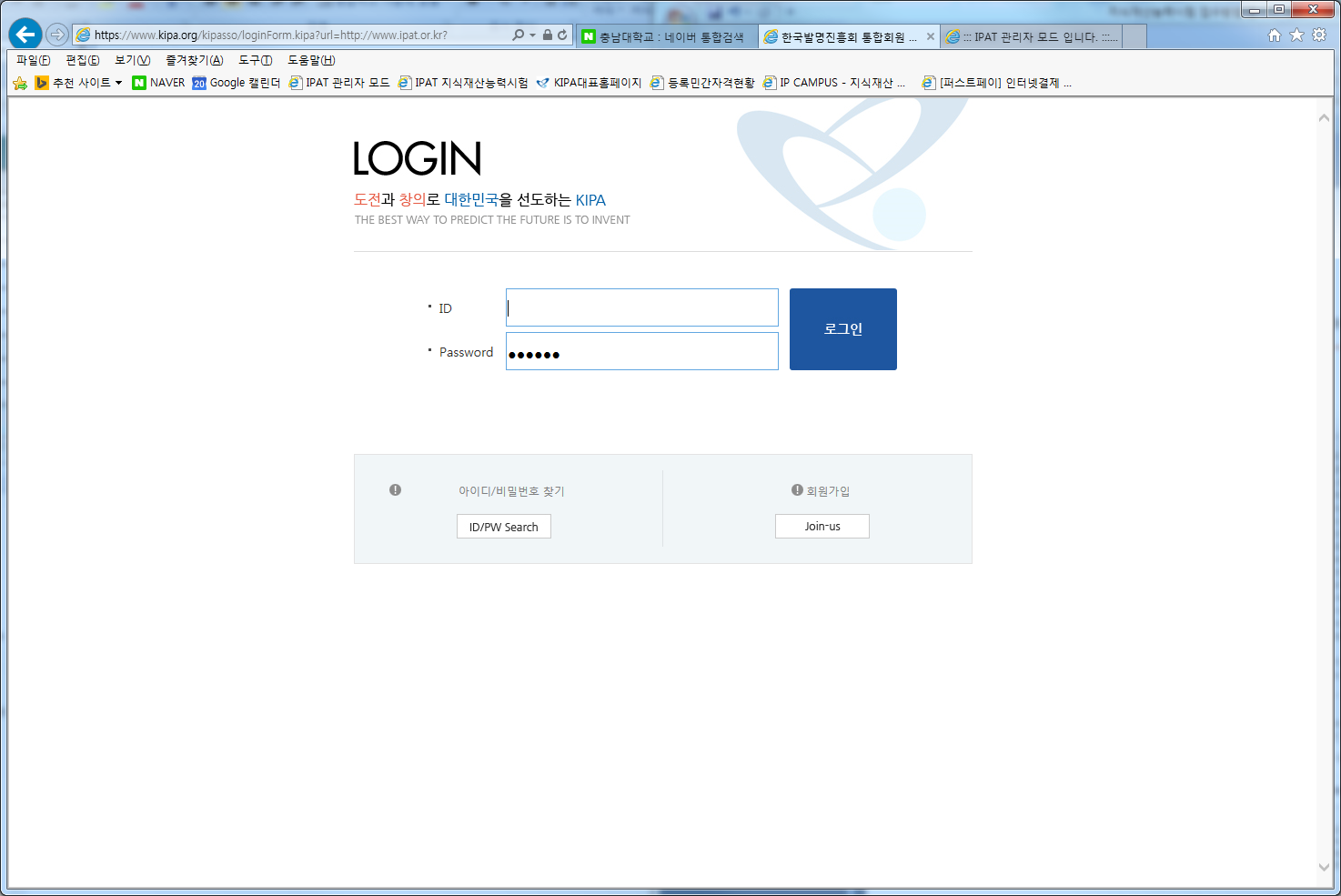 3.  접수안내-> 시험접수 -> 안내 및 규정, 개인정보 수집 및 이용 등 동의 체크 후 [접수하기] 클릭
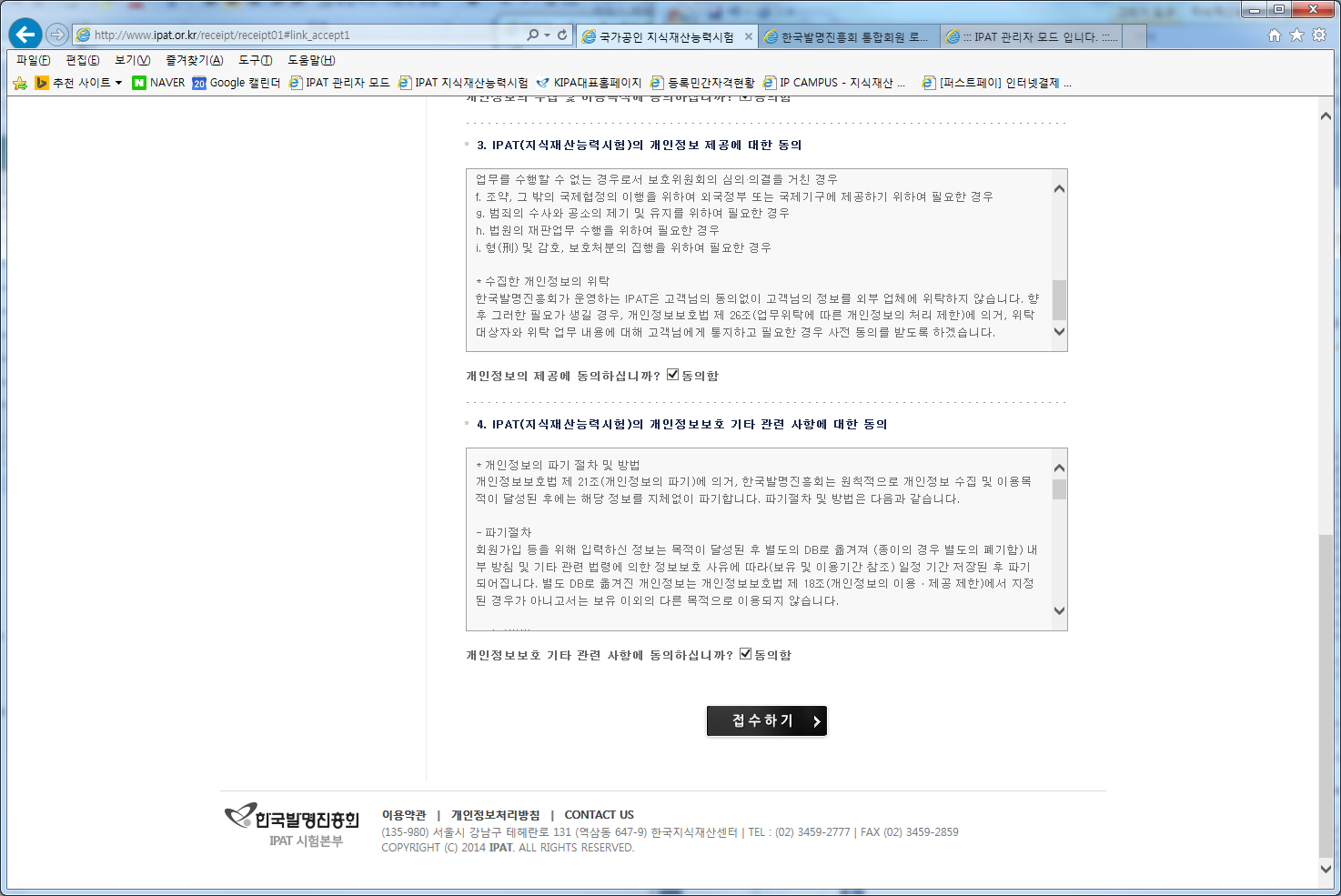 4.  ① 응시구분 “ 단체” 선택 
    ② 단체선택 단체 선택
    ③ 인증키 입력 (사전 단체 담당자에게 안내받은 단체별 인증키 입력)
    ④ 접수하기 클릭
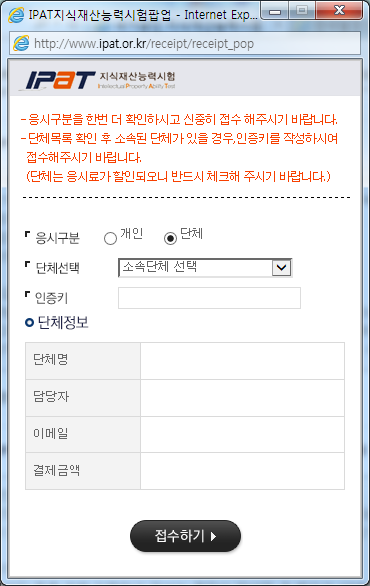 단체별 담당자가 알려준 인증키를 입력하면됩니다.
5. 시험접수 관련 정보 입력 후 다음 단계 클릭
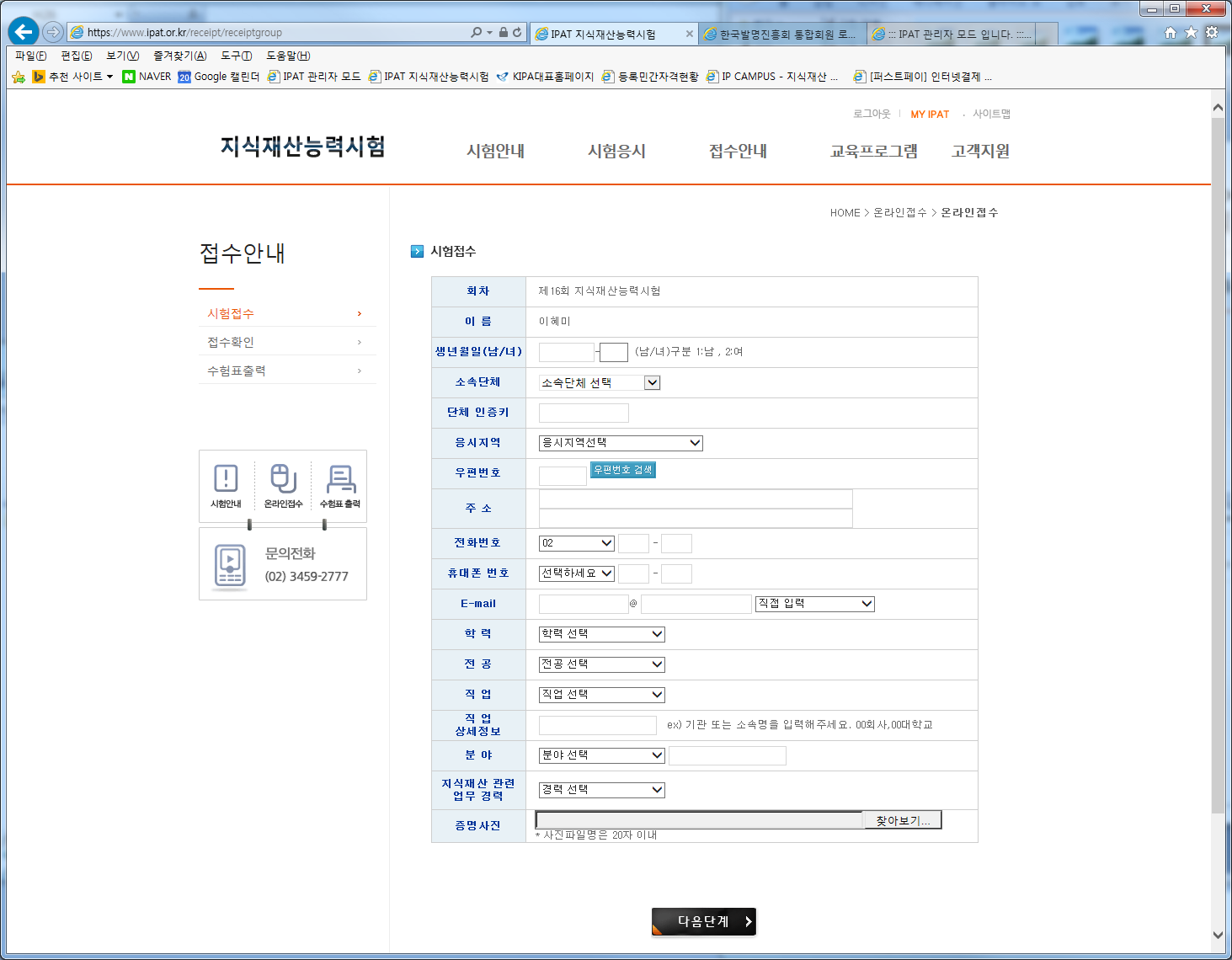 6. 접수완료 
  미결제 상태로 두시면 됩니다.
등록된 사진은 접수이후 변경 불가하며 
수험표에 인쇄됩니다.
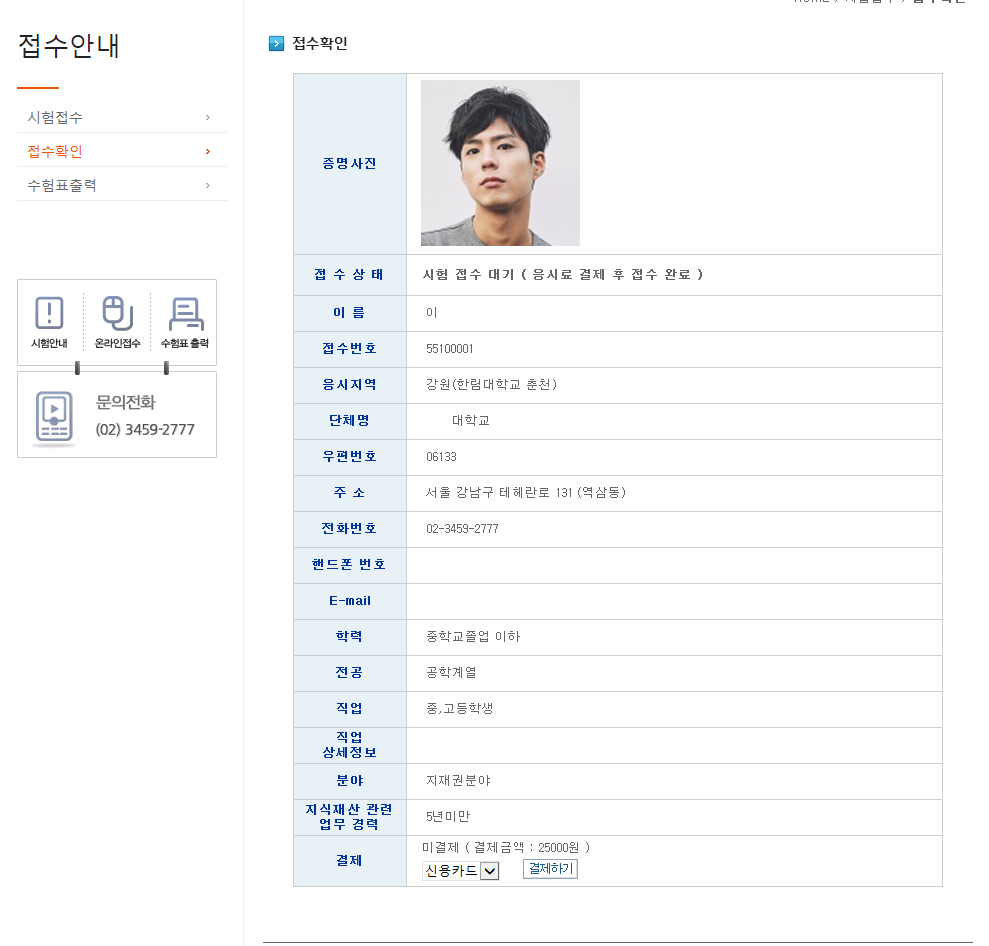 미결제 상태로 두시면 됩니다.
감사합니다
지식재산능력시험 본부
www.ipat.or.kr
02-3459-2777,2864
ipat@kipa.org